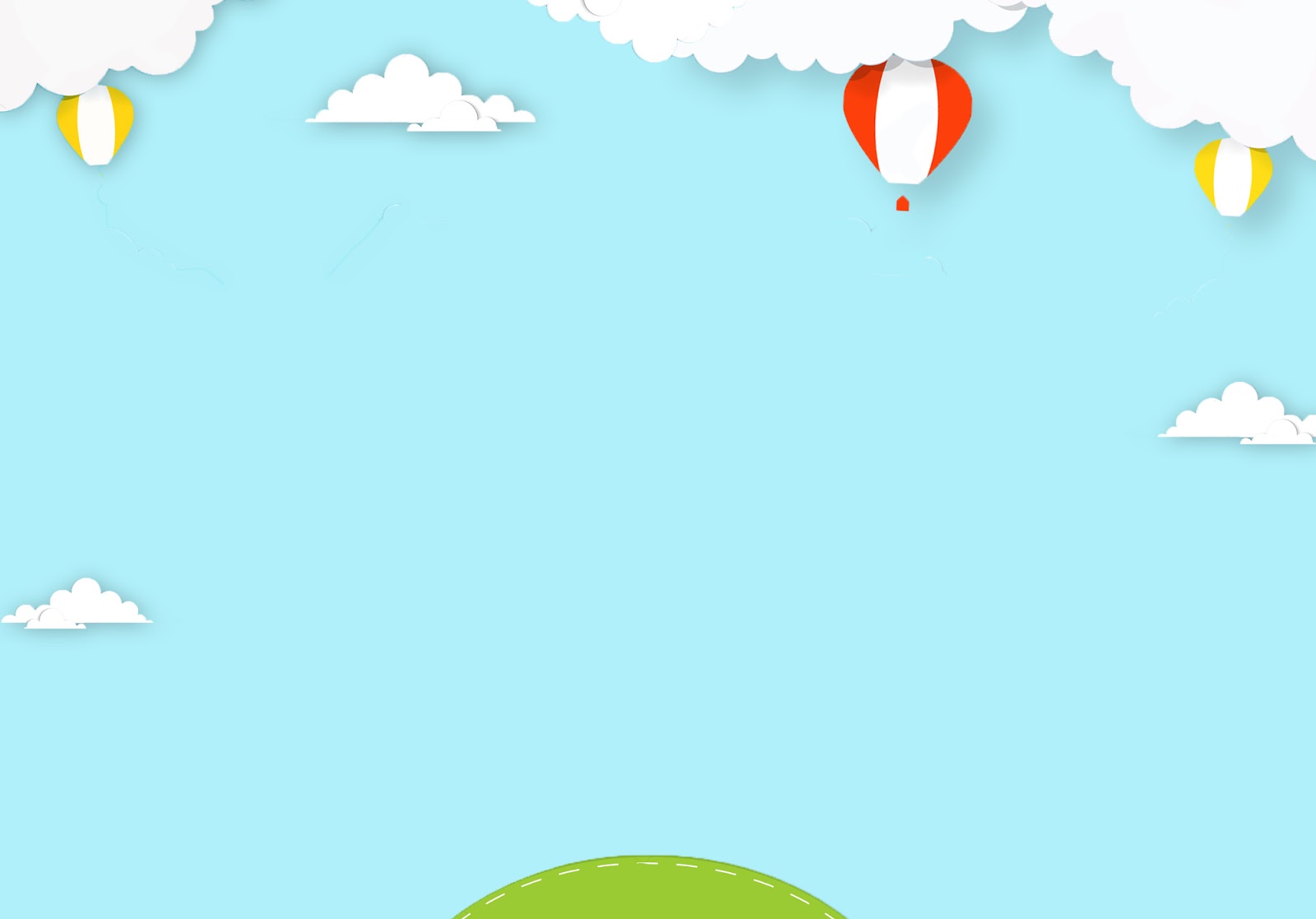 UBND QUẬN LONG BIÊN
TRƯỜNG MẦM NON HOA SỮA
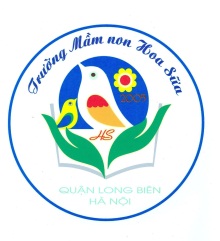 LĨNH VỰC PHÁT TRIỂN NGÔN NGỮ
Đề tài: Thơ: “Quả thị ”
Lứa tuổi: Nhà trẻ (24-36 tháng)
NĂM HỌC: 2021-2022
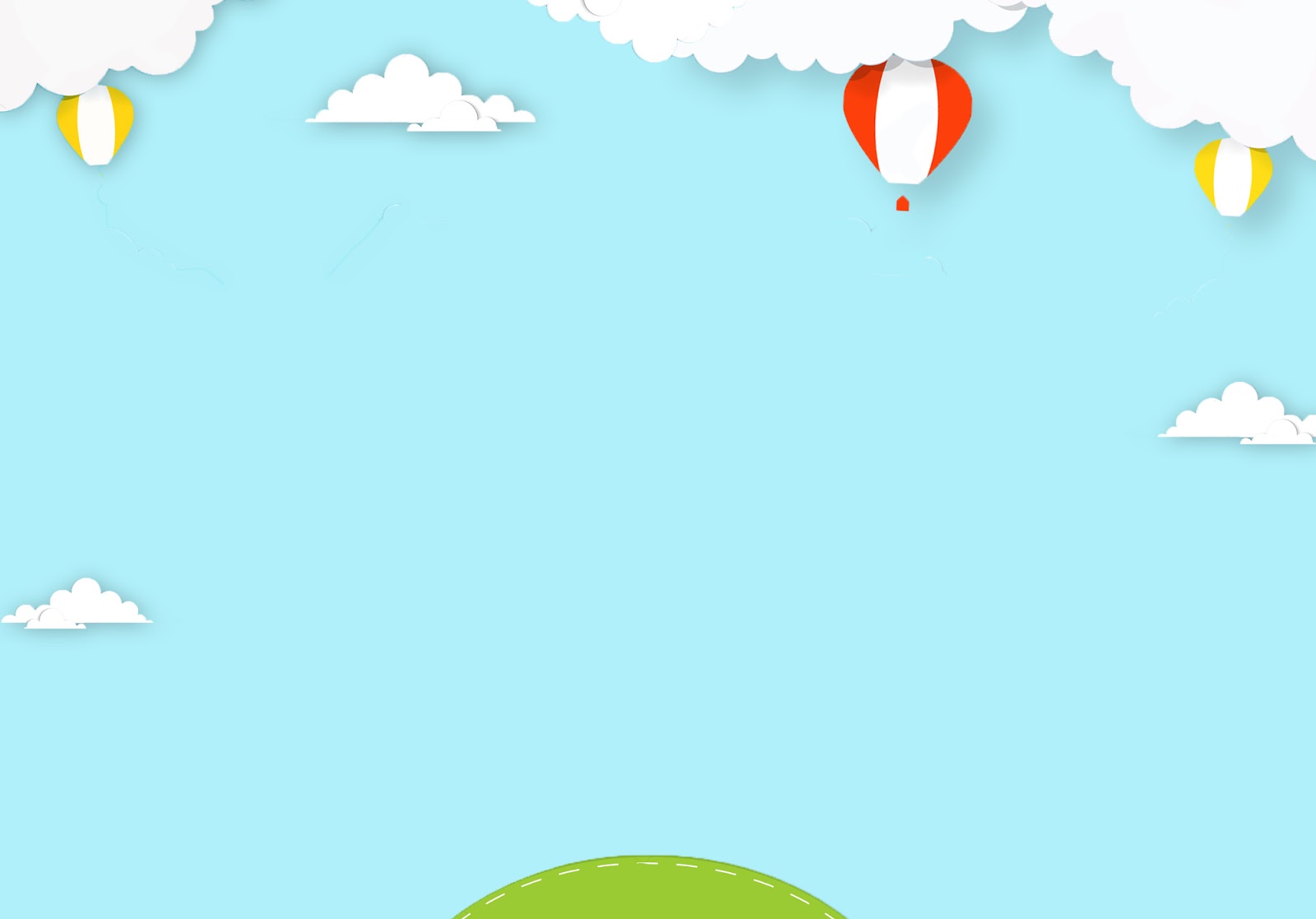 1.Ổn định : Cô và trẻ chơi Tc “Gieo hạt ’’
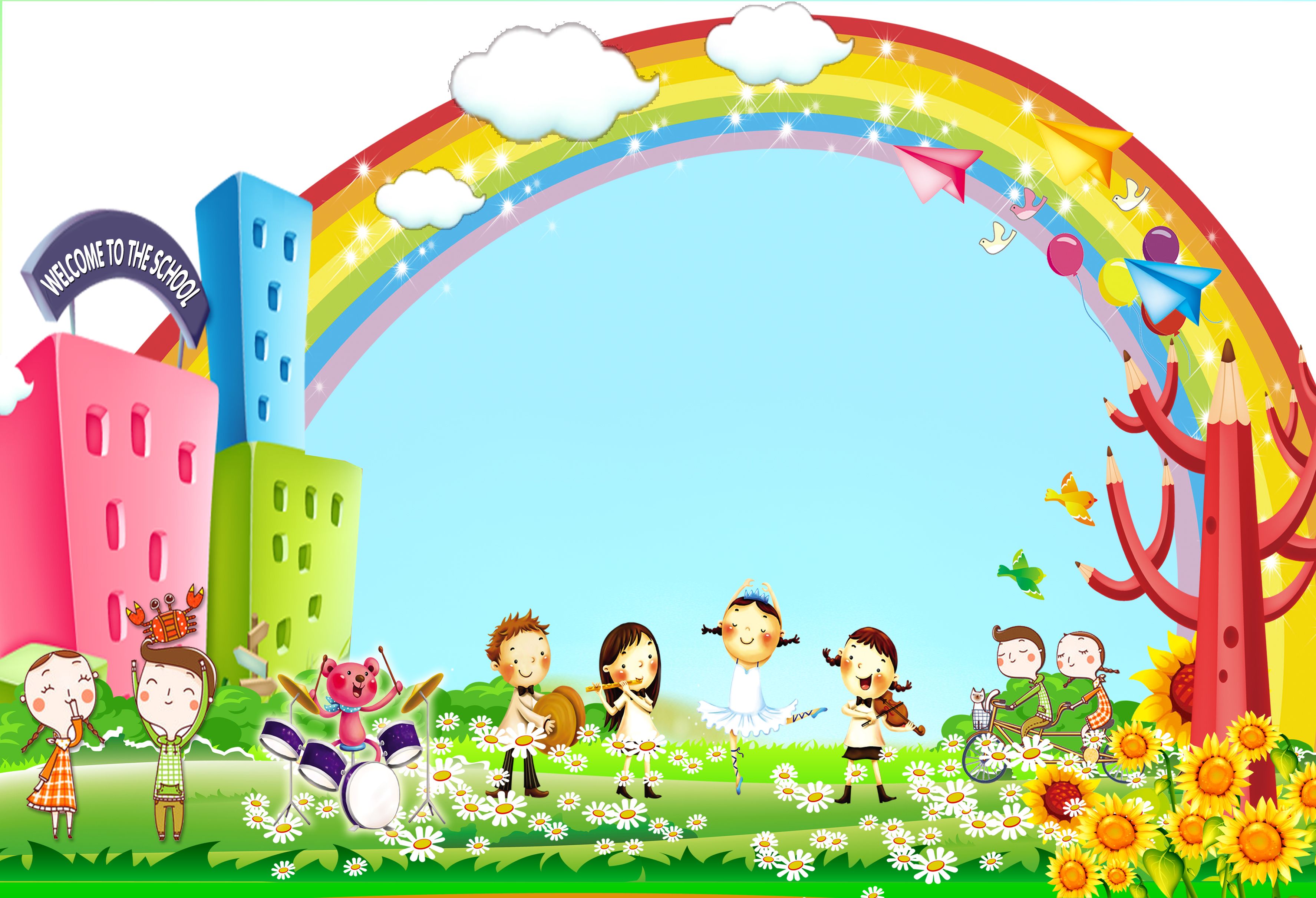 2.Phuong pháp
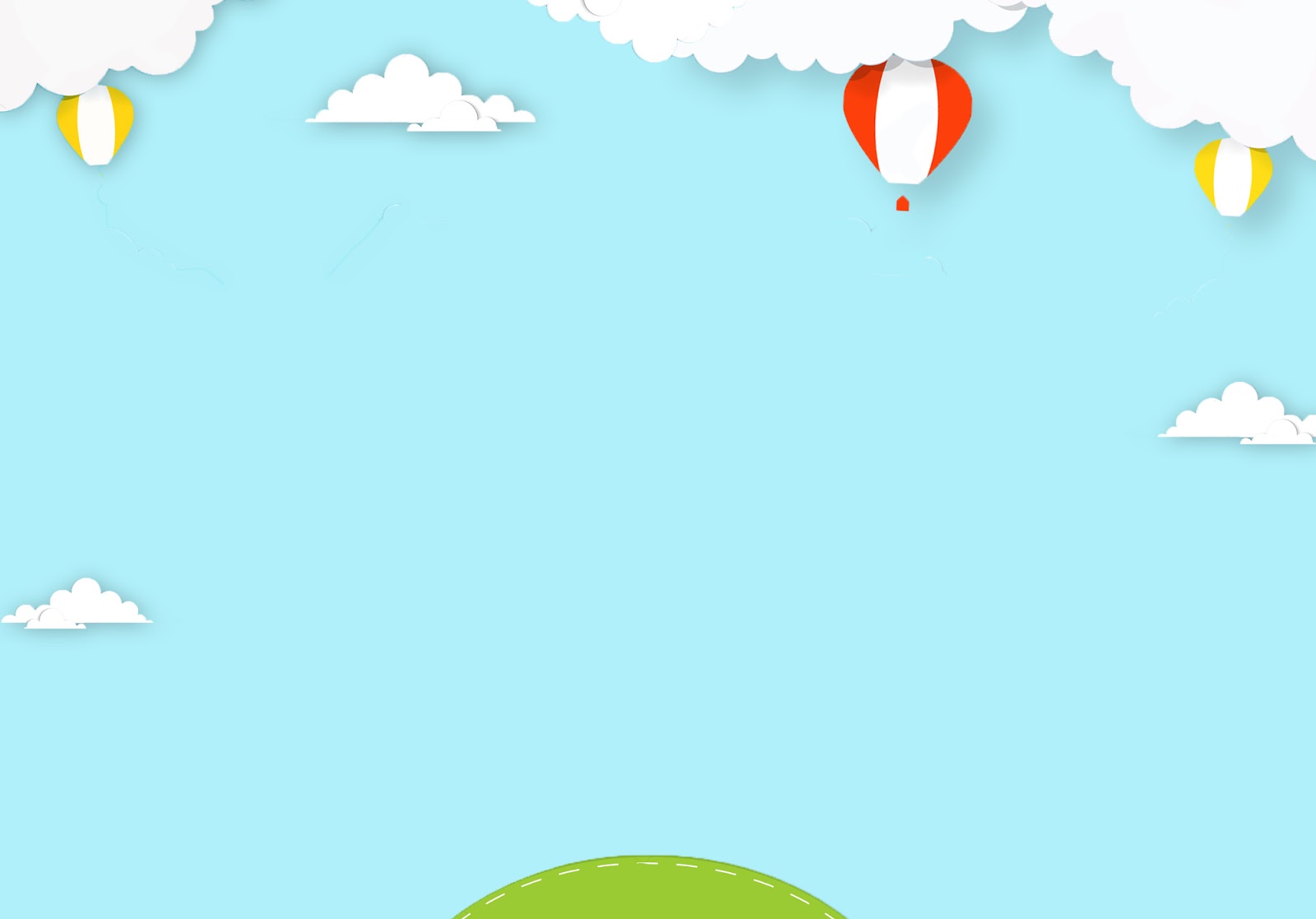 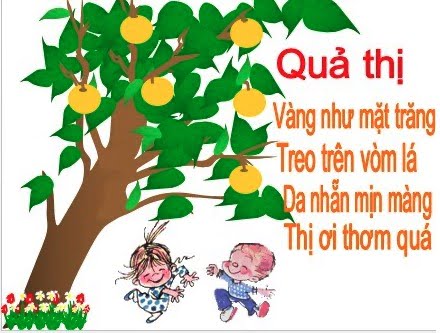 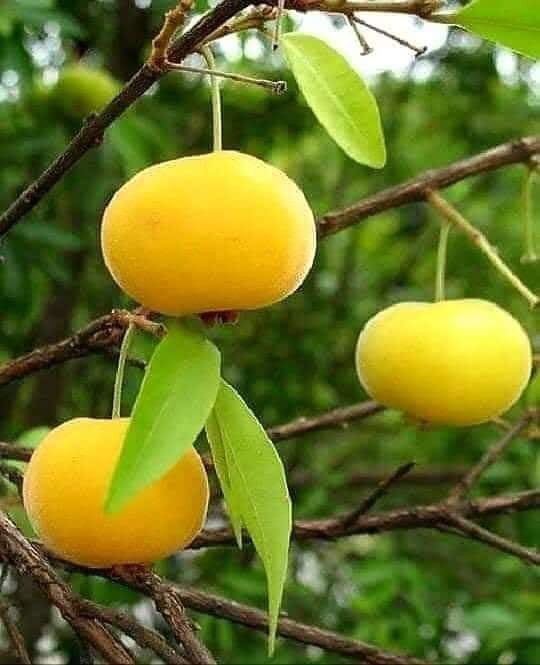 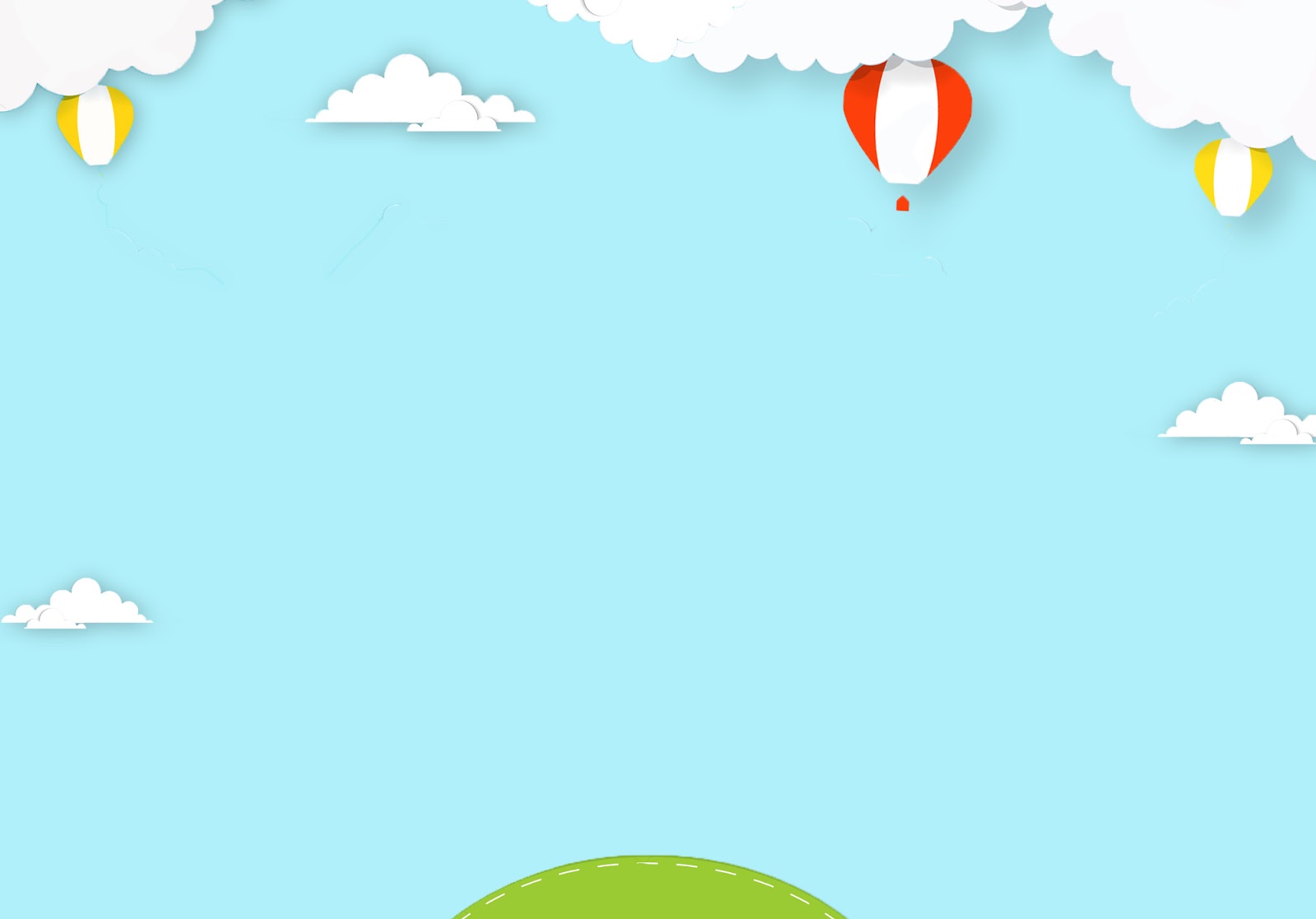 Vàng như mặt trăng
Treo trên vòm lá
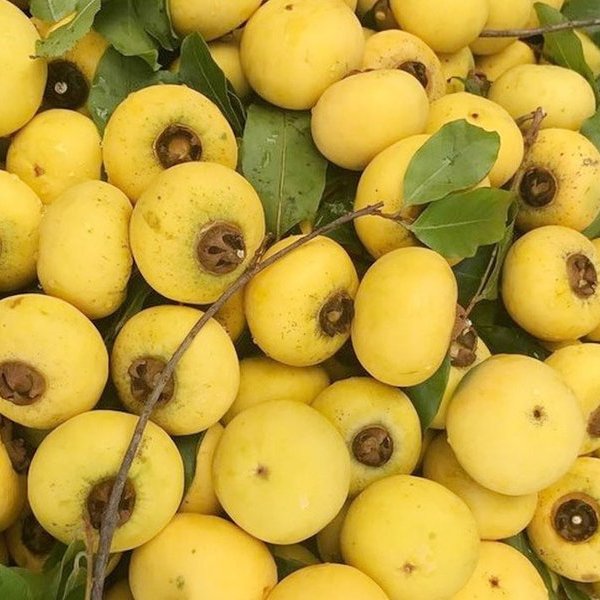 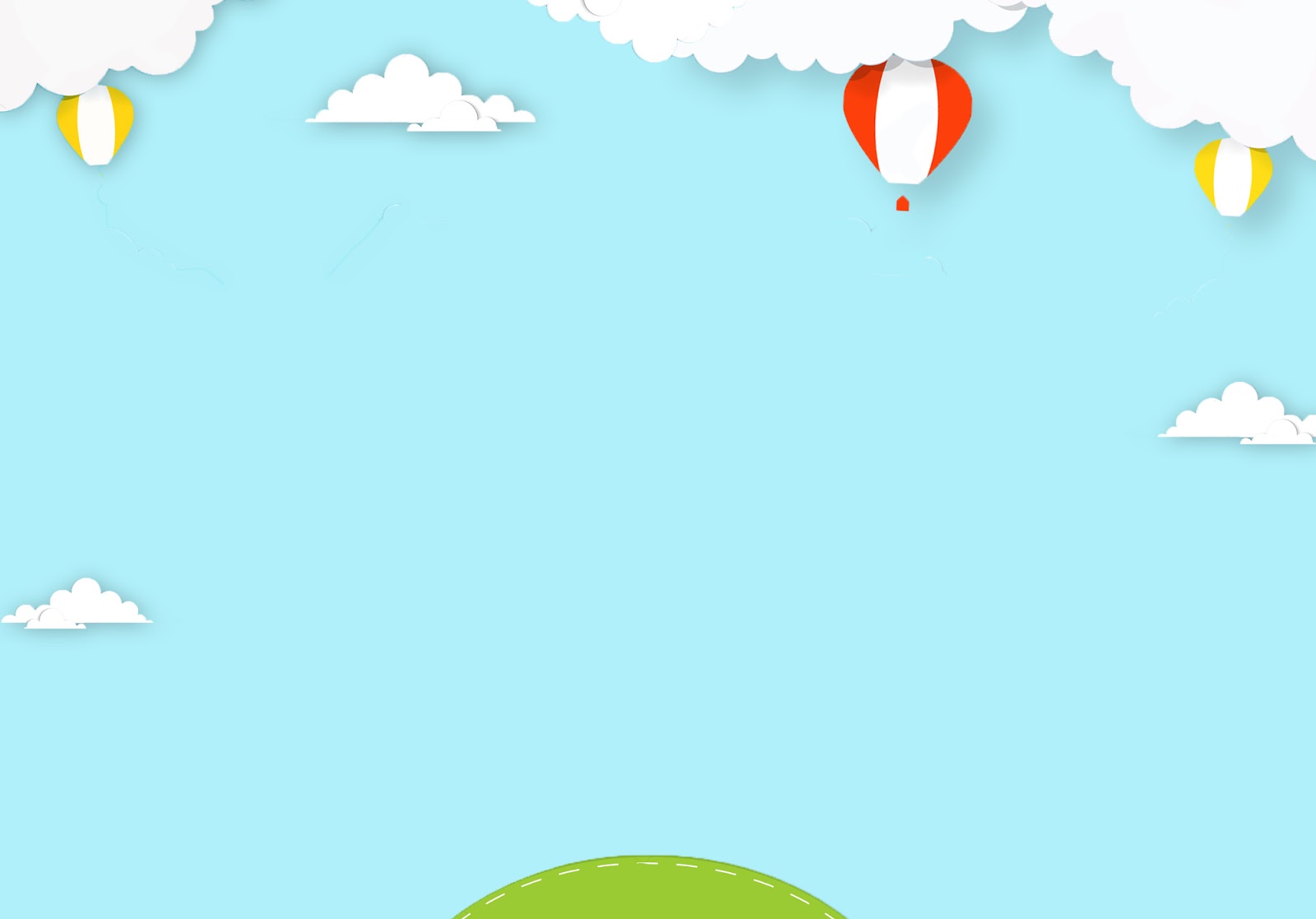 Da nhẵn mịn màng
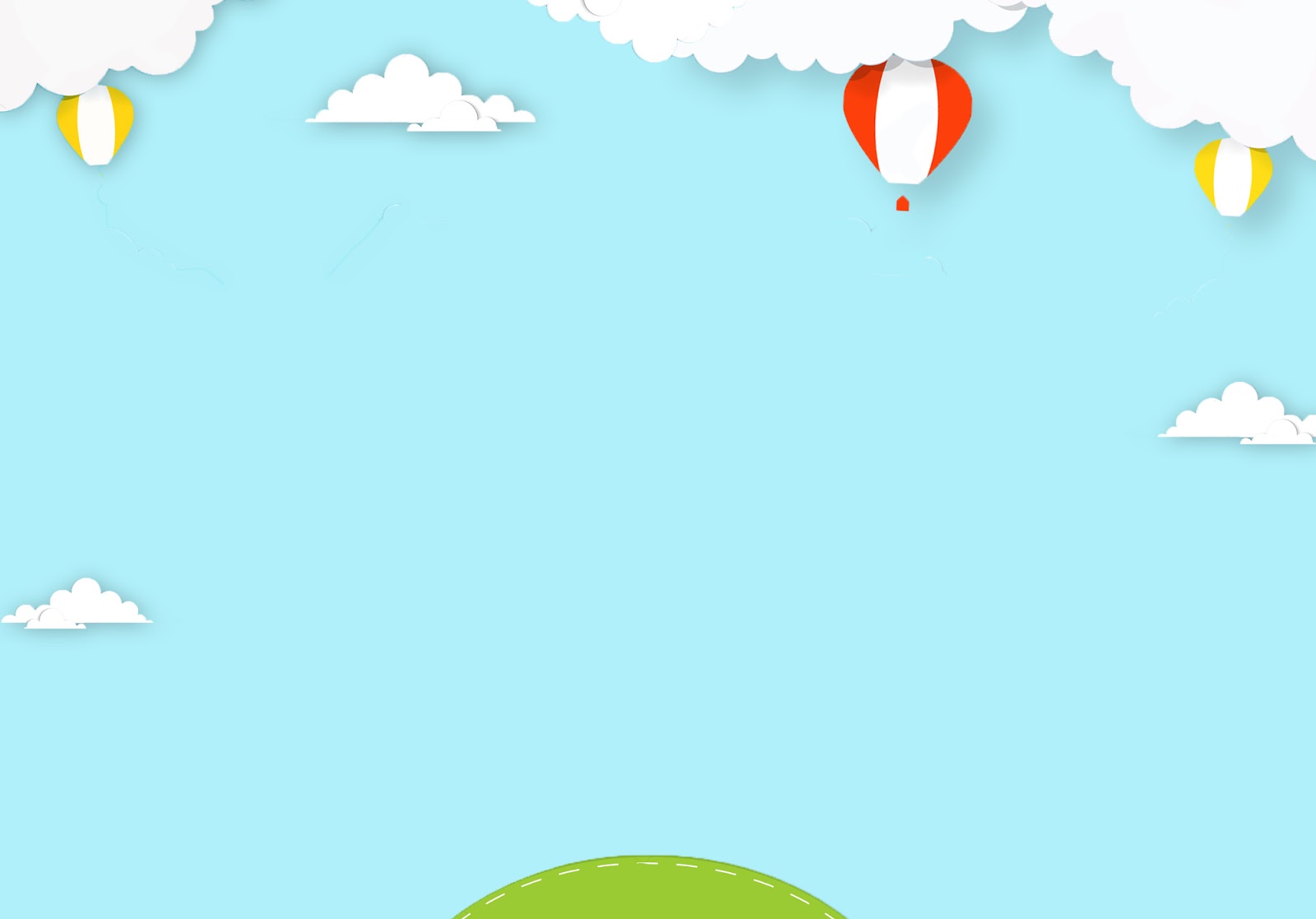 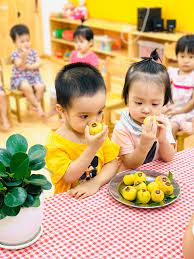 Thị ơi thơm quá
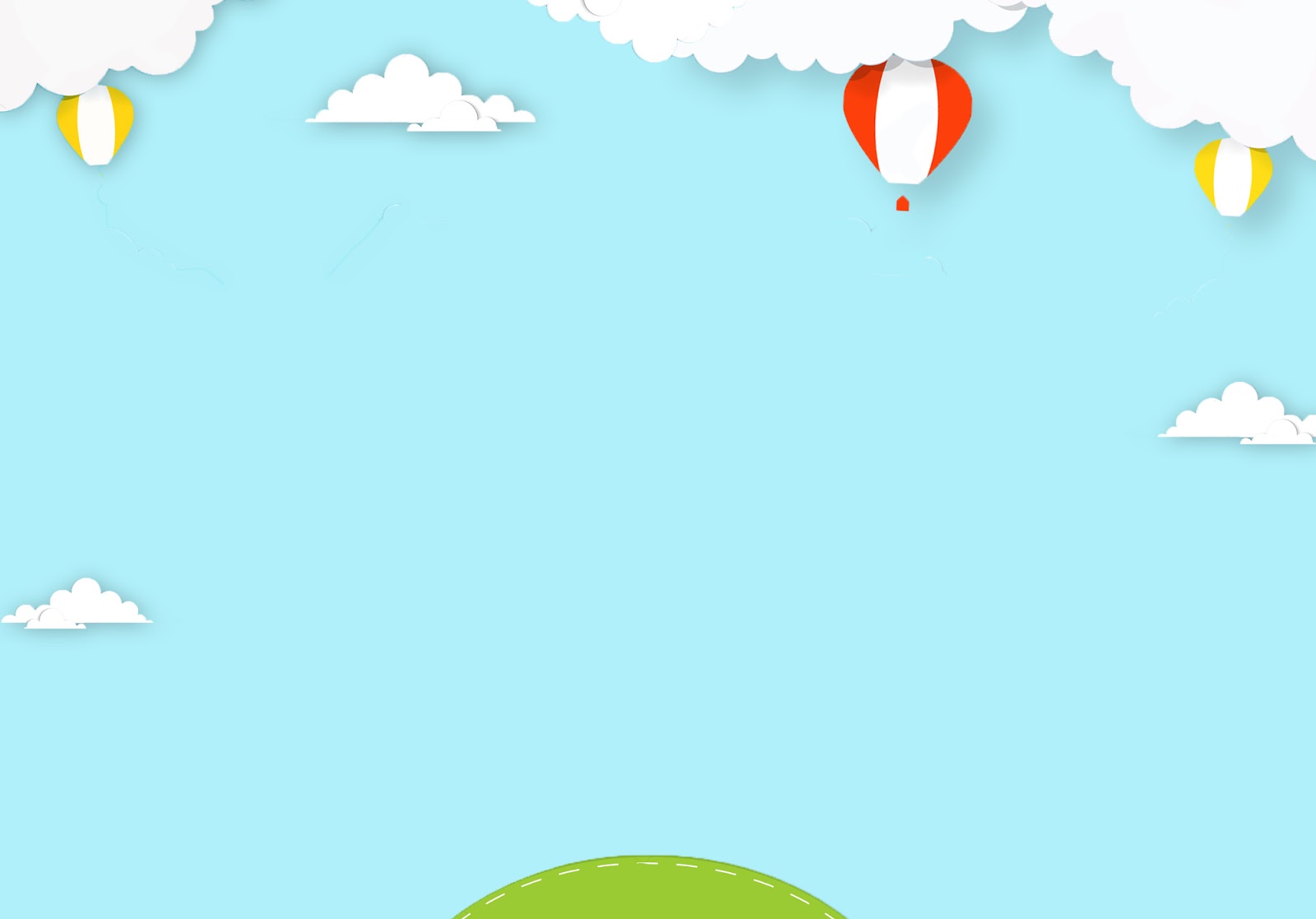 3.Kết thúc